Effects of Receiving Training Services on Employment &Determinants of Employment Outcomes for WIOA Participants under Title I and Title III Programs, 2018-2020
Presented by

Bonhee Chung
Employment Analyst

Workforce Development Division
Hawaii State Department of Labor and Industrial Relations

8/3/2021
Characteristics of the Participants

Program
Title I (Adult and Dislocated Worker)
Title III (Wagner Peyser)

Data Period
2018-2020

Total Number of Participants
7,641
What are the Determinants of Performance Outcomes?
Logistic Regression Model
Determinants of Positive Outcomes (Employment after 2nd Quarter)
Participants who received training services are 2.7 times more likely to be employed than participants who received career services.
Asian and Native Hawaiian are 1.3 times more likely to be employed than other minority groups (Hispanic, Black, American Indian, etc.).
Participants who have postsecondary certificate or higher degrees are about 1.4 times more likely to be employed than participants who have less than a high school diploma.
Determinants of Negative Outcomes (Employment after 2nd Quarter)
The odds of being employed is 24% lower if the participant is an individual with disability.
The odds of being employed is 44% lower if the participant was unemployed at the time of entry.
The odds of being employed is 18% lower if the participant was a low-income individual.
The odds of being employed is 25% lower if the participant is an older individual.
The odds of being employed is 58% lower if the participant is an English learner.
What is the effect of receiving training services on the employment after second quarter (Q2ER)?   How do we measure it?
Treatment Group
Control Group
(Counterfactual)
Who are the Treatment and Control Group in WIOA?
Treatment Group
“Potential” Control Group
Propensity Score Matching(Probability of Receiving Training Services based on Participant Characteristics)
Propensity Score of Participants 
(Career Services)
Propensity Score of Participants 
(Training Services)
(1) 0.014
(2) 0.198
(3) 0.079
.
.
(7359) 0.327
(7360) 0.542
(1) 0.323
(2) 0.135
(3) 0.015
.
.
.
(293) 0.721
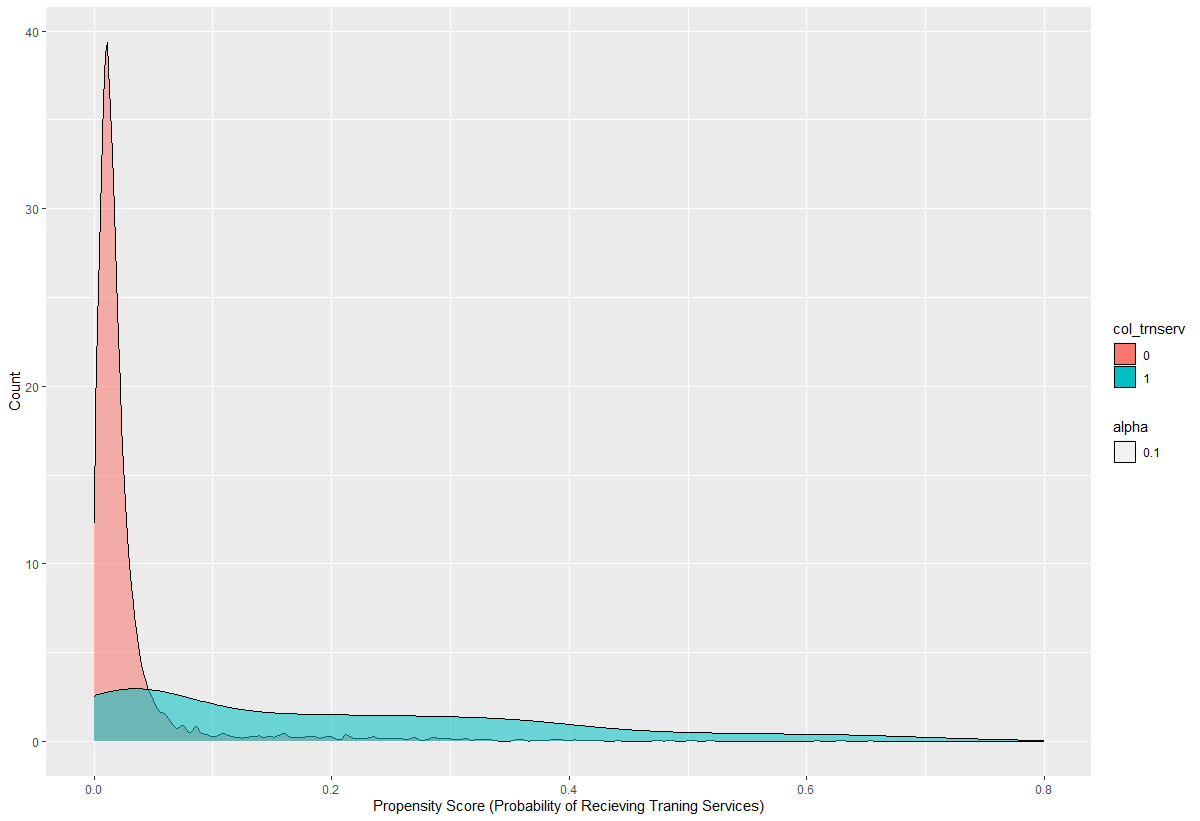 Receive Training Services
No
Yes
Estimation Result
Interpretation
If a participant receives training services, his or her chance of getting a job is about 27 percentage points higher.
Estimate...  0.26578 
AI SE......  0.039599 
T-stat.....  6.7118 
P-value......  1.923e-11 

Original number of observations..............  7653 
Original number of treated obs...............  293 
Matched number of observations...............  293 
Matched number of observations  (unweighted).  424
Limitations
The type, eligibility, and quality of training services differ widely under Title I (Adult and Dislocated Worker) and Title III (Wagner Peyser) programs. Therefore, the estimate may not represent any specific program effect per se, but the effect of receiving any training services. Non-Generalizable
There could be other factors that affect the participation decision such as unemployment spell, motivation, innate ability, and (time) costs that are not easily observable. Not a perfect matching.
Further Research
To obtain more accurate estimates, I need to dissect and divide participants into subgroups according to their characteristics (gender, education level, type of  training services received, etc.)

For more accurate propensity score and matching, I need to consider other important factors such as dates of enrollment, length of services, referrals or self-selection, funding availability, occupations before and after treatment, other pre-program conditions related to employment or unemployment, local economic conditions, etc.
THANK YOU